TOÁN LỚP 1
Ôn tập các số trong phạm vi 10
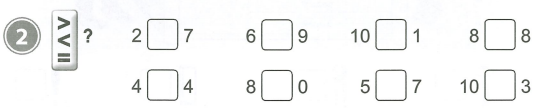 <
<
>
=
=
<
>
>
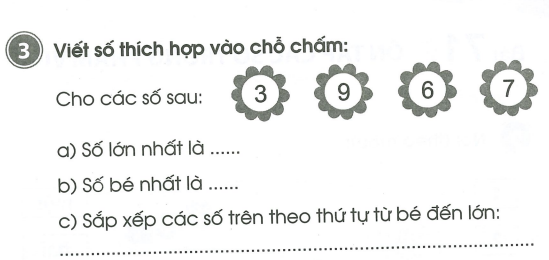 9
3
3, 6, 7, 9
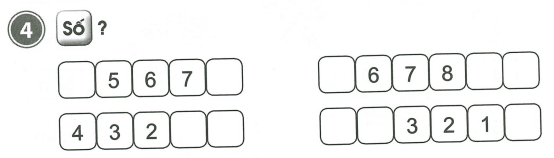 10
9
5
8
4
0
4
5
1
0
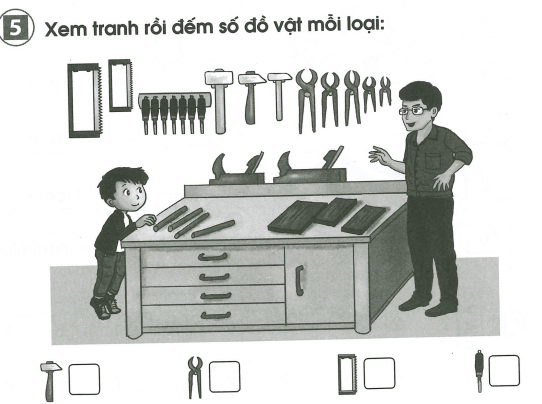 2
7
5
3
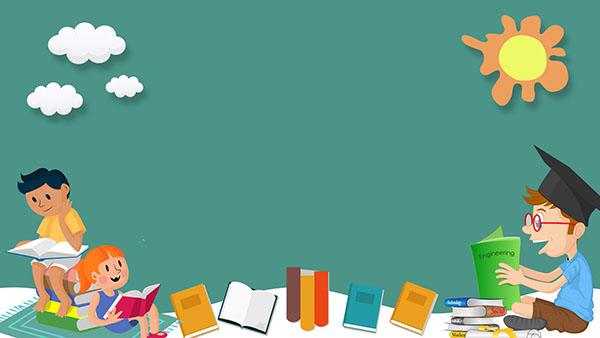 Củng cố bài học